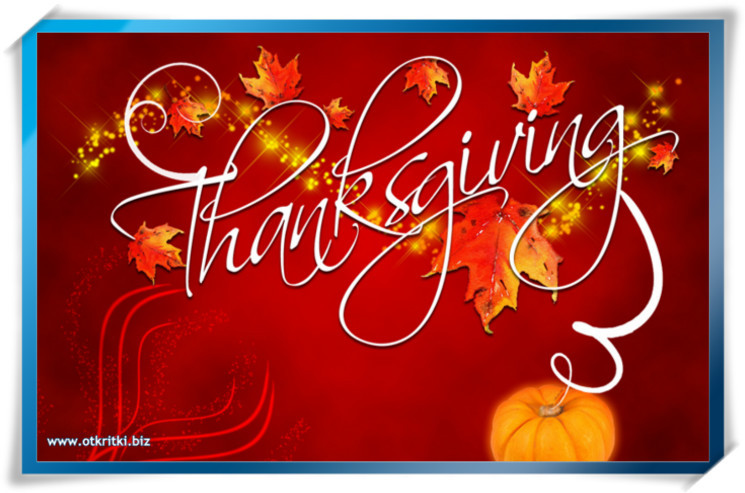 It’s a traditional North American holiday.
 Which is a form of harvest festival.
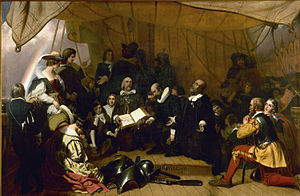 “Mayflower”1620
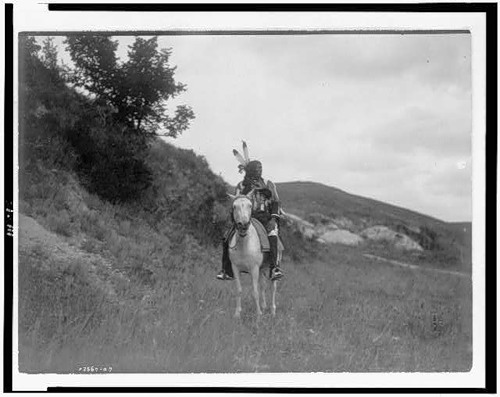 “Plymouth”
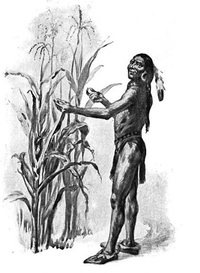 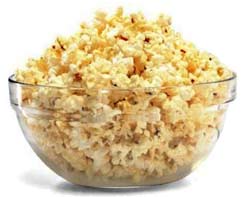 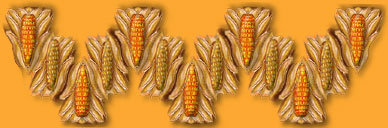 Thanksgiving
The first Thanksgiving took place in December 1621, when the Pilgrims held a three-day feast in Plymouth Rock, Massachusetts to celebrate their bountiful harvest.
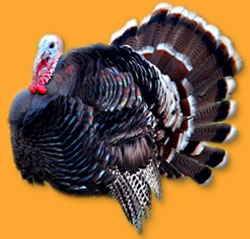 Since then it is celebrated on the fourth Thursday of each November as the holiday.
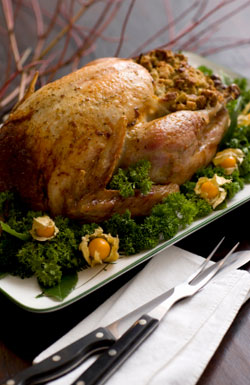 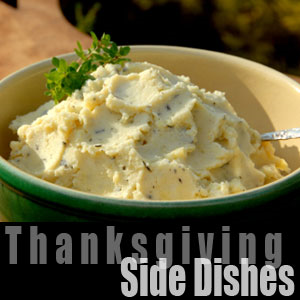 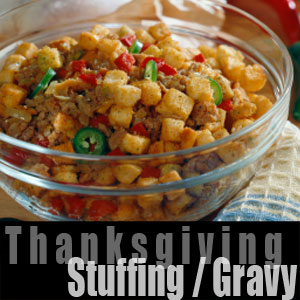 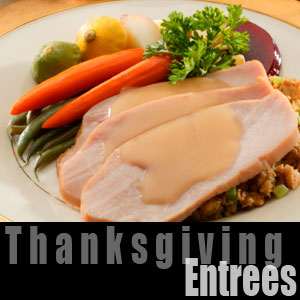 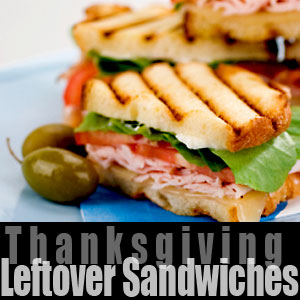 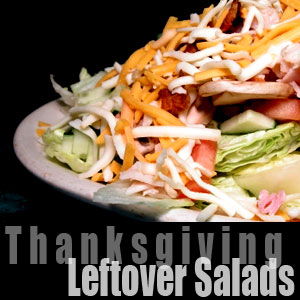 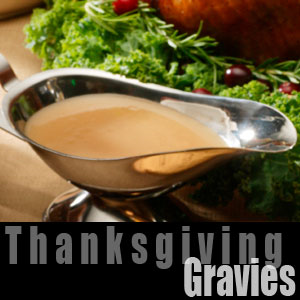 Of all the Thanksgiving symbols the Turkey has become the most well known.
MENU
Roast turkey
Cranberry jelly
White mashed 
Potatoes
Pumpkin pies




Hot dog
Ham
Creamed corn
Chicken
Lobster
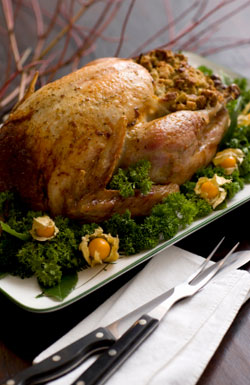 1. IAGKHTNSAIVN
2. EUTKYR
3. IPE   LPAEP
4. MYAFLI
5. ESDFINR
6. GSIPMRLI
7. EPI  KNUPMIP
8. ISNDANI
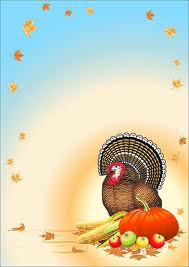 Thanksgiving is celebrated
A) on the 4th Thursday of November
B) on the 4th Tuesday of November
C)  on  November 26
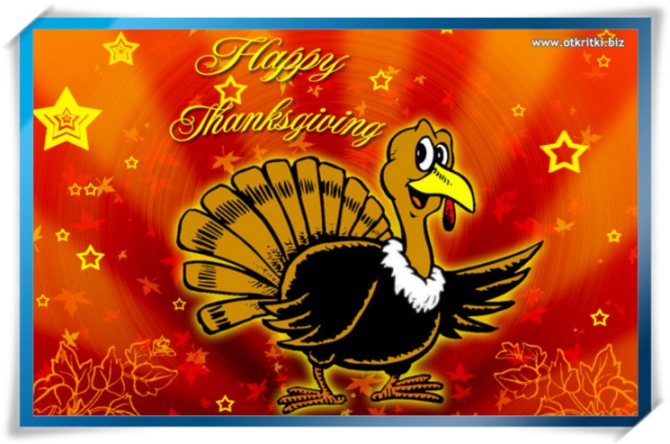 Friendly Indians taught Pilgrims to plant
A) popcorn
B) pumpkins
C) bread
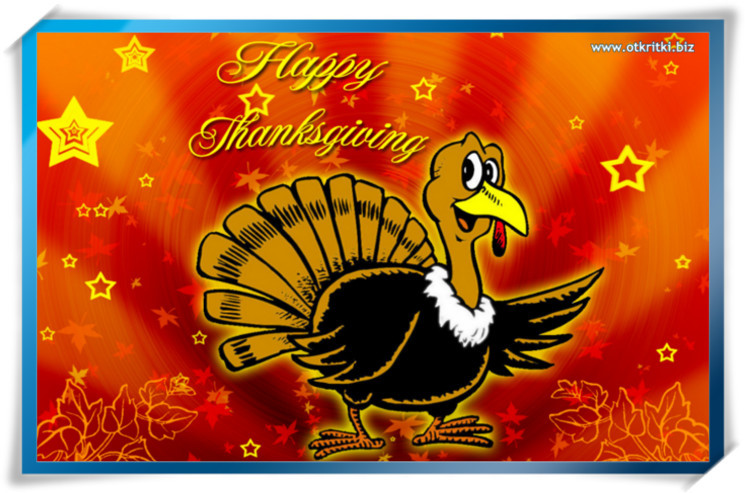 Shops, classrooms and homes are decorated with
A) flags
B) turkeys
C) stars
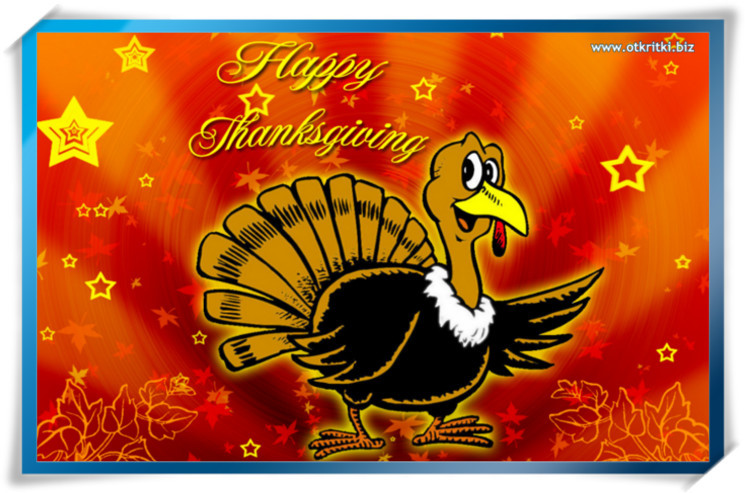 Thanksgiving is celebrated
A) monthly
B) weekly
C) annually
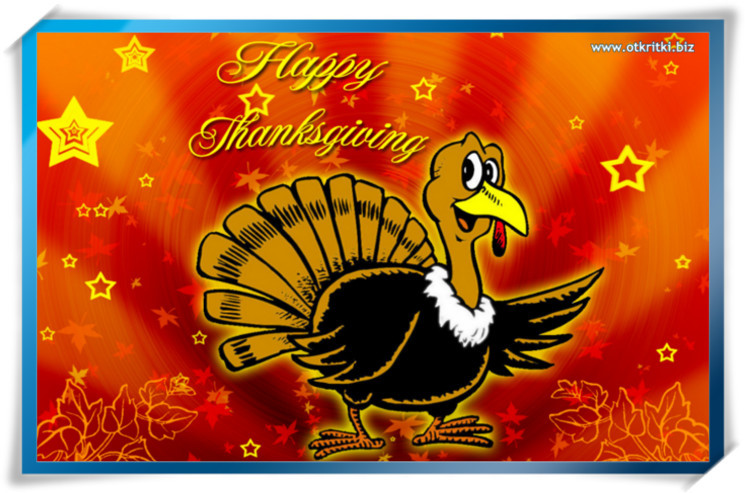 The Pilgrims ate at the 1st Thanksgiving
A) meat and seafood
B) vegetables and fruit
C) all of the above
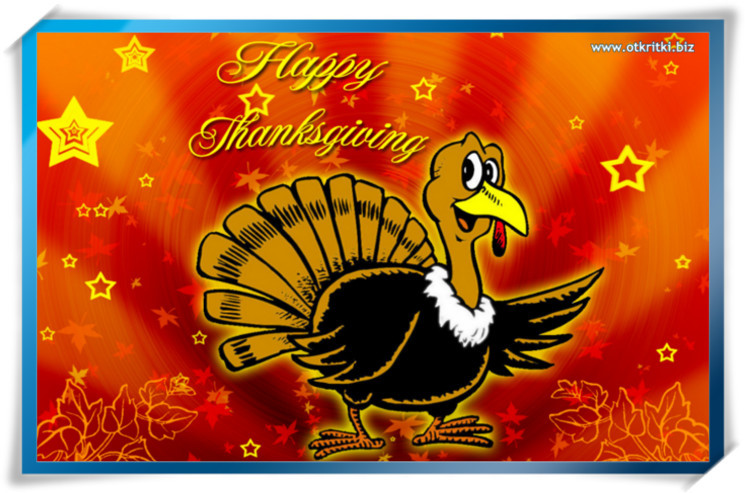 The wild turkey is one of the fastest birds
A) true
B) false
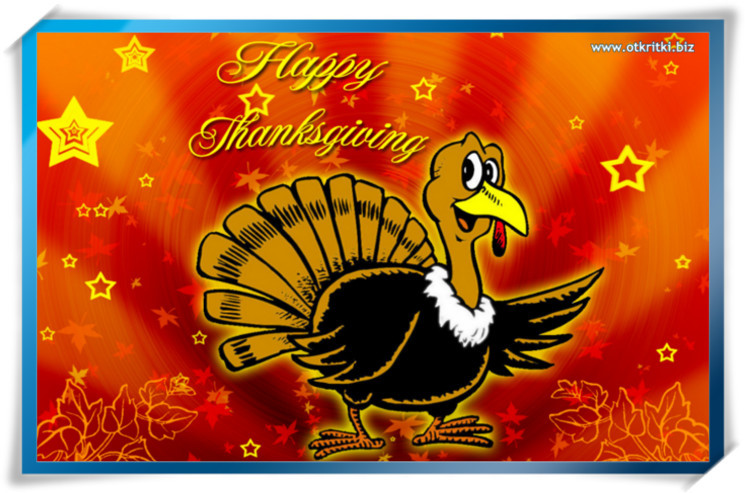 The 1st Thanksgiving celebration took place in
A) 1620
B) 1621
C) 1622
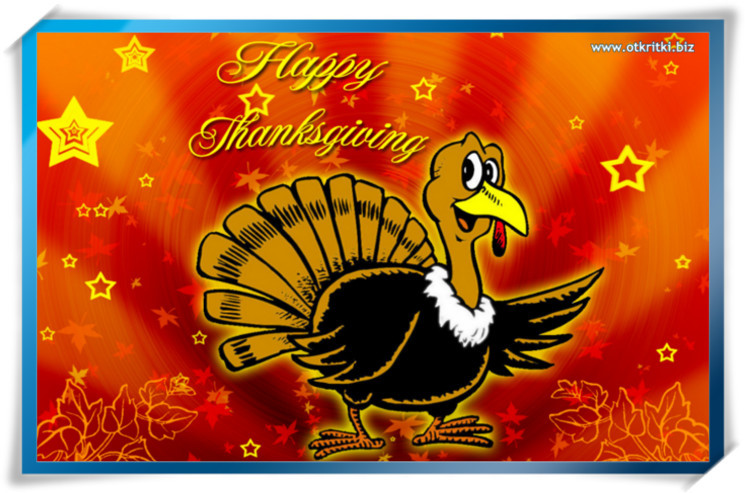 There are Thanksgiving Days with
A) demonstrations
B) parades
C) meetings
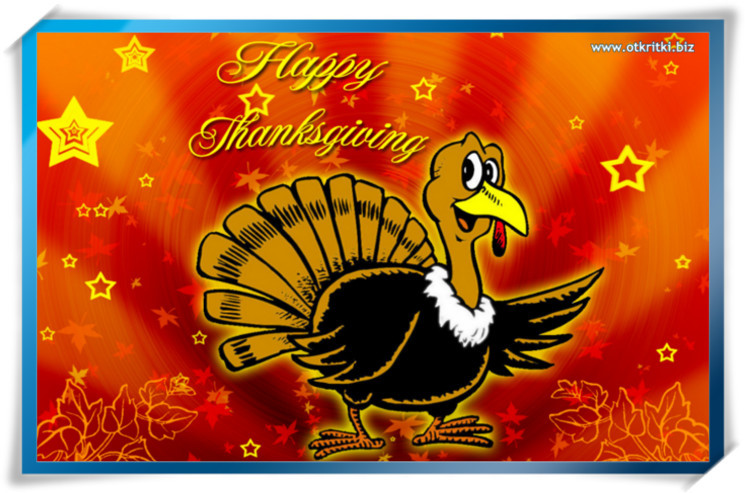